GS Agent Sirvice Guide
Global SENSE CO,.ltd.
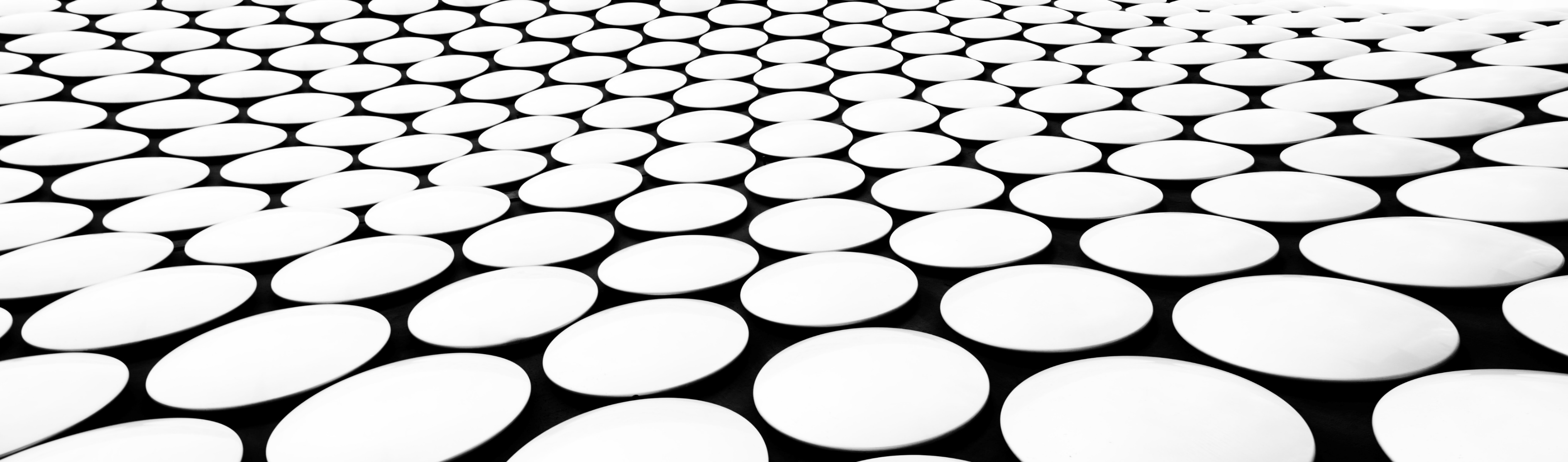 エージェントサービスとは
プレイヤーが安心してプロ活動に集中するために
公平で安全な契約を増やし業界の健全性を保つために
契約や交渉にかかわる全てを代行をします
2020/3/23
エージェントサービス範囲（例）
スポンサー関連
スポンサー獲得
条件交渉
契約内容チェック
契約締結手続き代行
入金管理および督促
チーム関連
加入交渉
脱退交渉
条件交渉（年俸、条件など）
契約内容チェック
契約締結手続き代行
入金管理および督促
仕事関連
仕事の獲得
条件交渉
契約内容チェック
契約締結手続き代行
入金管理および督促
2020/3/23
サービス図
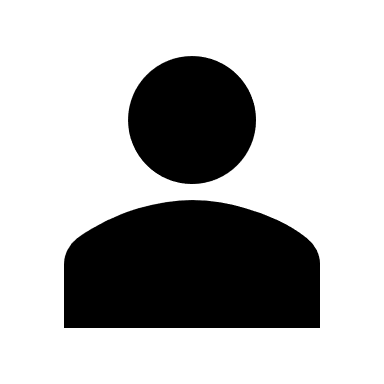 Player
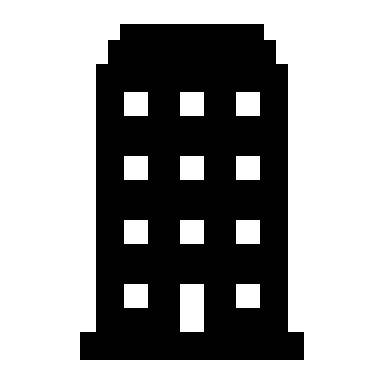 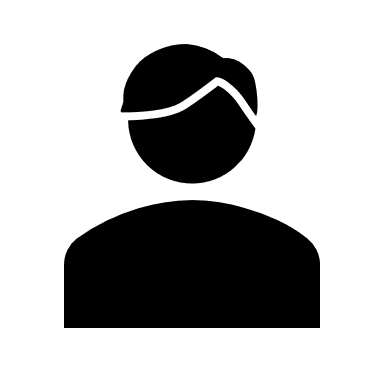 あらゆるオファーに関する全ての手続きを代行。
プレイヤーは安全にプレイヤー活動に集中できます
Agent
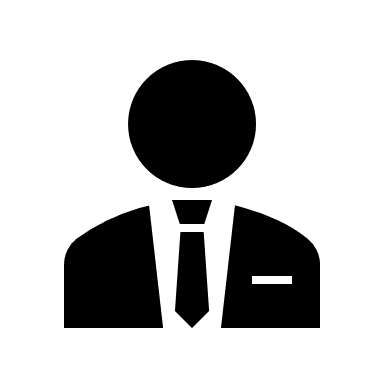 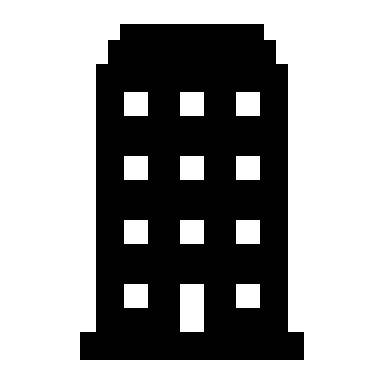 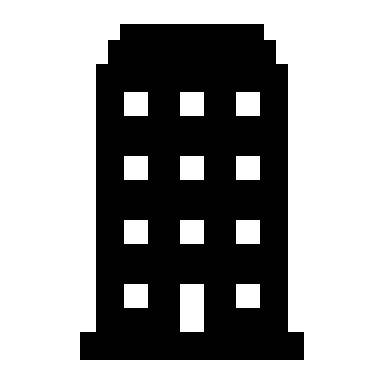 例）
加入、脱退、移籍
条件交渉など
例）
招聘、招待、出演による
条件交渉や契約など
例）
新規契約、更新契約
条件交渉など
Team
Event&Media
Sponsor
エージェント契約のポイント
★ チームに所属していてもエージェント契約は可能です
　 →チームとの交渉役やチームからの入金管理なども行うためです
★ 無所属でも契約できます
　 →チーム等に所属していなくても様々な交渉は発生するからです
★ 現在プロではなくても契約できます
　 →これからスポンサーを獲得するような場合でも対応いたします
エージェントは『あなた』の代理人
エージェント契約のメリット
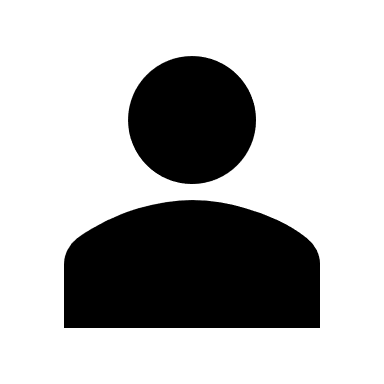 ① 出演におけるスポンサー規約違反リスクを減らせる
② 全ての条件交渉を任せられる
③ チームとの適正な交渉をしてもらえる
④ 脱退時の面倒を任せられる
⑤ 賞金回収を任せられる
⑥ エージェントからスポンサーや仕事の紹介を優先的に受けられる
Player
こんな時、エージェントを頼ってください
チームとの所属条件交渉をしてほしい
チームを抜けたい
チームを他所に移籍したい
スポンサーと交渉してほしい
入金されない
esports関連の仕事の交渉をしてほしい
受付、内容確認
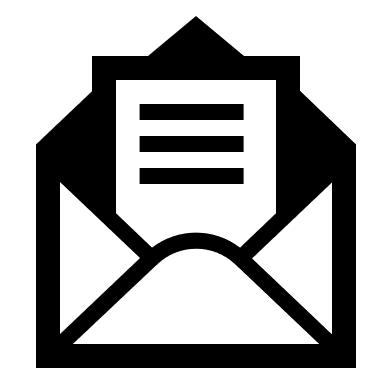 エージェントへ連絡
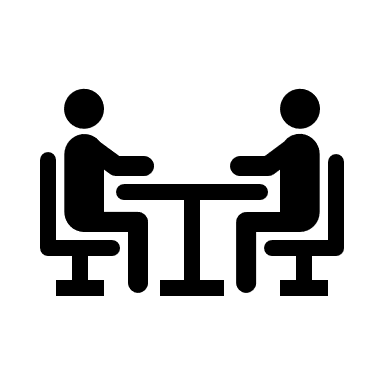 交渉
契約内容のチェック
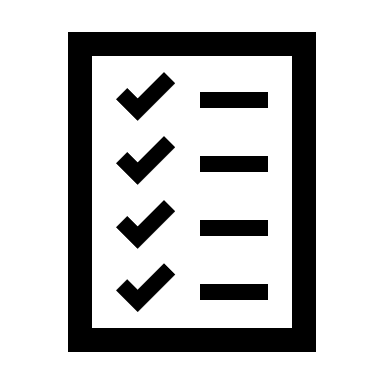 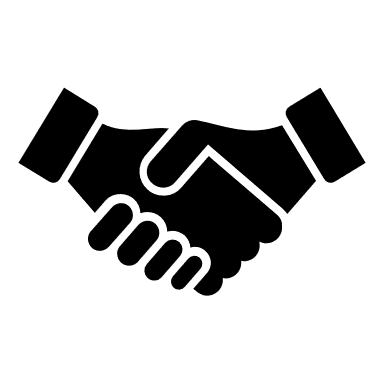 契約手続きと契約管理
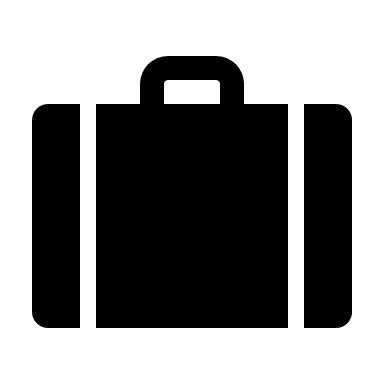 入金及び督促
2020/3/23
開始時期
2020年05月01日 10：00（サービスおよび契約内容の説明希望受付開始）

受付方法（emailかTwitterDMでお願いいたします）
　email		agent@gb-sense.com
　TwitterDM @GsKudo
2020/3/23
サービス開始までの流れ
お申込み
エージェントサービス説明および契約書の重要事項説明の実施
機密保持の説明および機密保持契約の締結
エージェントサービス契約の締結
エージェントサービスシステムへの登録（プレイヤー/契約情報/スポンサー情報/所属情報）
契約開始

説明会参加から最短3営業日で選手はエージェントを頼れるようになります
2020/3/23
サービス料（目安一覧）
月額契約料			無料
スポンサー関連		獲得金額の15%程度 ※交通宿泊費は除外
チーム関連			年俸条件の15%程度 ※交通宿泊費は除外
仕事関連			出演料等の20%程度 ※交通宿泊費は除外
エージェントは成果報酬なので安心です
2020/3/23
お問い合わせ先
グローバルセンス株式会社
エージェントサービス事業部
agent@gb-sense.com
担当：工藤
(お問い合わせ件名テンプレート)
エージェントサービス説明希望
(お問い合わせ文章テンプレート)
初めてのお問い合わせとなります。
〇〇と申します。

エージェントサービスの説明をうけたく、ご連絡をさせていただきました。
希望日時および場所について以下の通りお知らせいたします。

場所：〇〇駅（〇〇県〇〇市）
第1希望：西暦〇〇〇〇年〇〇月〇〇日　〇〇：〇〇以降
第2希望：西暦〇〇〇〇年〇〇月〇〇日　〇〇：〇〇以降
第3希望：西暦〇〇〇〇年〇〇月〇〇日　〇〇：〇〇以降